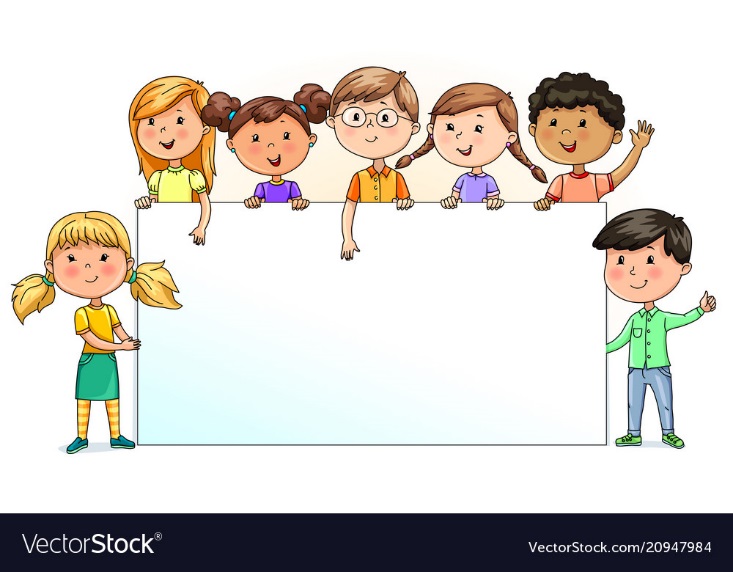 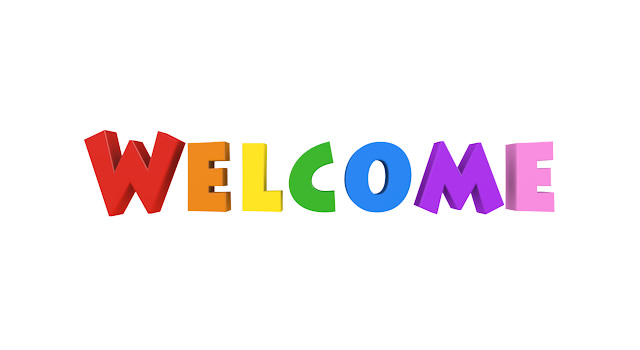 MD. KOWSER ALI                    
                     ASISSTANT TEACHER

DURLOVPUR GOVT. PRIMARY SCHOOL
                HORINAKUNDU, JHENIDAH.
kowser.gps@gmail.com
Sub: English 
Class: Two
Lesson : The Golden Goose
        Parts of the lesson: Activity-A
        Page No-60
Safety environment by greetings song.
Hello! Hello! How are you?
I’m well, I’m good.
I’m great, I’m wonderful.

Hello! Hello! How are you?
I’m fine! I’m great today.
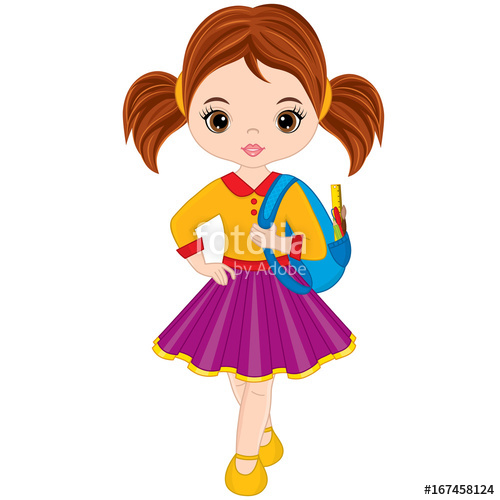 Checking homework and justify the previous lesson.
What did the farmer think?
Who killed the goose?
What was the eggs in its belly?
Can you say what will happen after this?
Our today’s lesson is too--
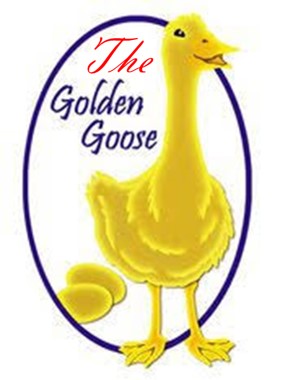 Today we will read the rest of the story.
LEARNING OUTCOMES
By end of the lesson students will be able to-------
Listening: 1.1.1 become familiar with English sounds by listening to common 
                          English words. 
                 4.2.1 enjoy simple stories
Speaking: 1.1.1 repeat after the teacher simple words and phrases with 
                          proper sounds and stress.
                1.1.2 say simple words and phrases with proper sounds and stress.
Let’s read the 1st and 2nd part of the story again.
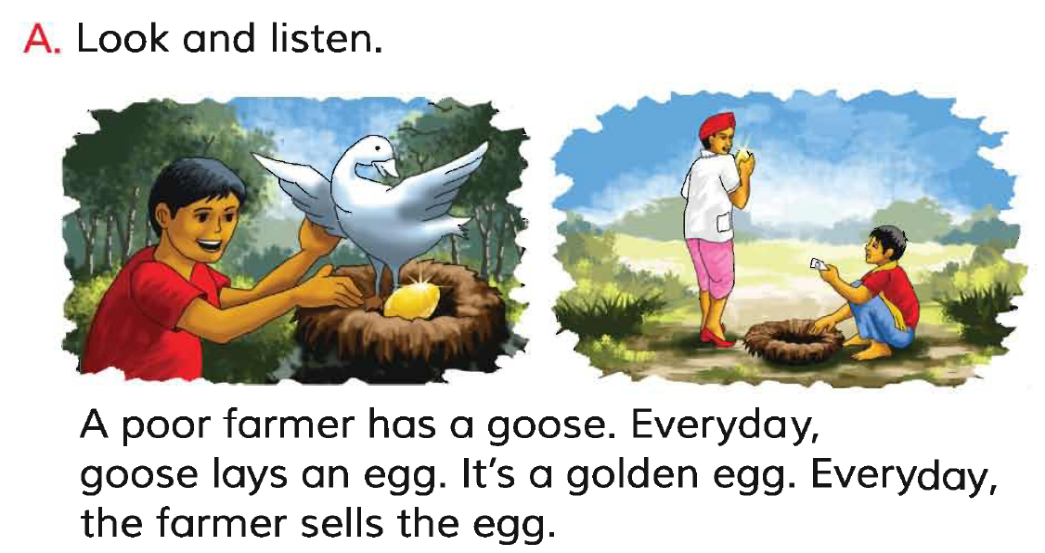 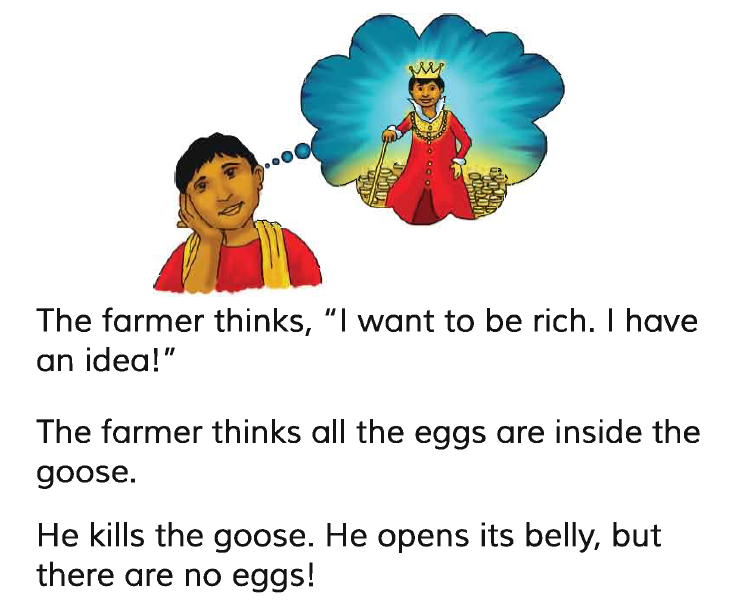 Now we will read the rest of the story.
What can you see in the picture?
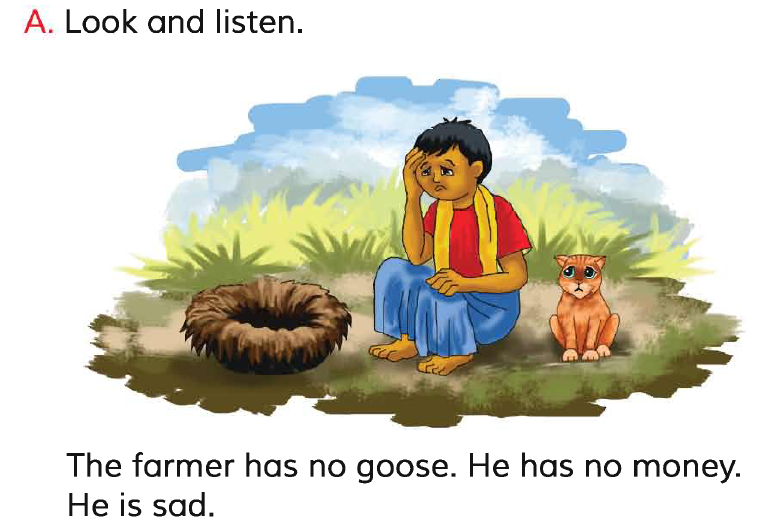 Reading -SGW
Repeat after me.
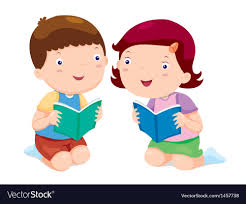 Pair reading.
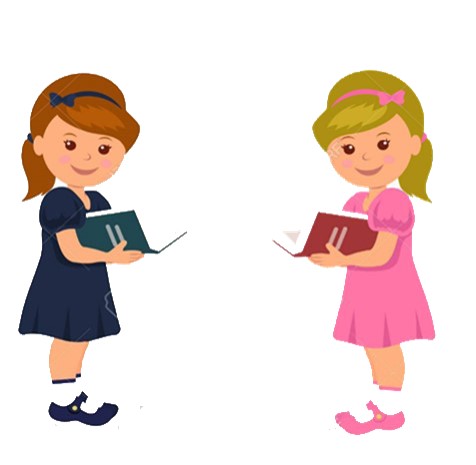 I reading.
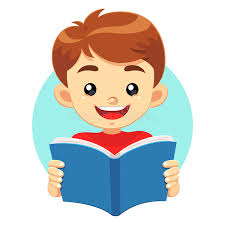 Read and say.
The poor farmer has a goose.
Everyday the goose lays an egg.
Everyday the farmer sells the egg.
It’s a golden egg.
He kills the goose. He opens its belly. But there was no eggs.
The farmer thinks all the eggs are inside the goose.
The farmer thinks, “ I want to be rich. I have an idea”.
The farmer has no goose. He has no money. He is sad.
Identifying weak students and taking to cure.
One day one word
Read and say
true
সত্য
Spell out the word - SGW
Find out the letters that are made by the word -----.
m
r
s
e
u
k
c
n
t
b
Find out the correct word------.
true
trae
tru
turu
Say the missing letter.
tru-
tr-e
t-ue
-rue
Write the word to your notebook.
true
ট্রু
সত্য
তারিখঃ  ০০/০০/০০
Home work
Page 59 will be well read and written.
That’s all for today. Goodbye. See you tomorrow.
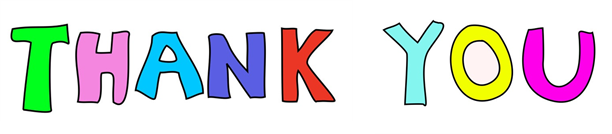